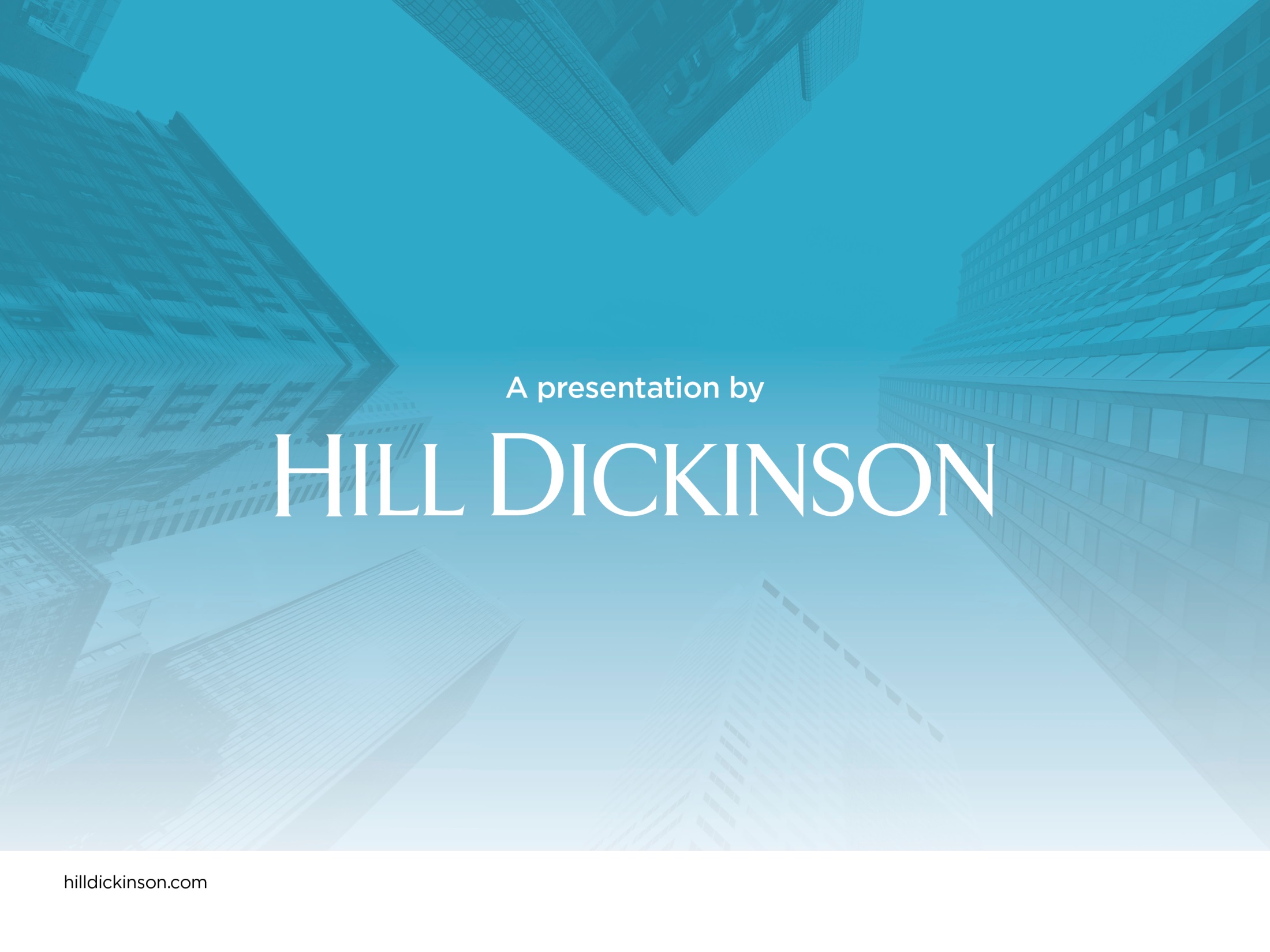 A presentation by
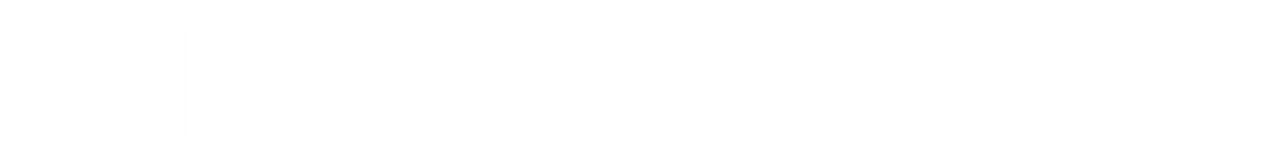 The Caldicott Guardian & Information Sharing in Emergency & Urgent Care Legal Issues and AdviceSiôn Davies, Senior AssociateHill Dickinson LLP27 April 2022
Matters to be covered
Information sharing and legal issues  
When to share and when not to share with the police from a legal perspective
Information sharing when an incident has occurred
Consent in emergency situations 
Making sustainable disclosure decisions and sharing information responsibly and legitimately
Key legal developments including the implications of the GDPR
The law
The law
The GDPR

The Data Protection Act


However…
The law
Human Rights Act 1998

Mental Capacity Act 2005

Mental Health Act 1983

Access to Health Records Act 1990

The Freedom of Information Act 2000
Information sharing and legal issues
Information sharing and legal issues
Sharing information without the individuals’ prior consent 
Police requests 
Patient / individual lacks capacity 
Information requests in an emergency situation 
The individual has not been explicitly identified as being at risk of harm, abuse or exploitation
Sharing information with the police
The golden rule -  a clear legal basis must be identified and recorded and in line with professional guidance.
Sharing information with the police
The police have attended on site and want to seize a patient’s notes- what do I do?

*The police have no general or automatic right to access health records.
Sharing information with the police
Statutory requirement to disclose records:-

Court Orders 
Road Traffic Act 1988 - Section 172 
Police and Criminal Evidence Act 1984 – Section 19
Consent in emergency situations
The same rule that applies to treatment - you can provide treatment that is immediately necessary to save life or to prevent a serious deterioration of condition. 

If there is more than one option, the treatment you provide should be the least restrictive of the patient’s rights and freedoms, including their future choices.
Consent in emergency situations
The prevention and detection of crime…
Making sustainable disclosure decisions and sharing information responsibly and legitimately
Follow the principles
 
Look for guidance

Ask / link in with your legal teams

Always document
Key legal developments including the implications of the GDPR
‘Brexit Freedoms’ Bill – PM’s promise to cut the red tape
Questions?
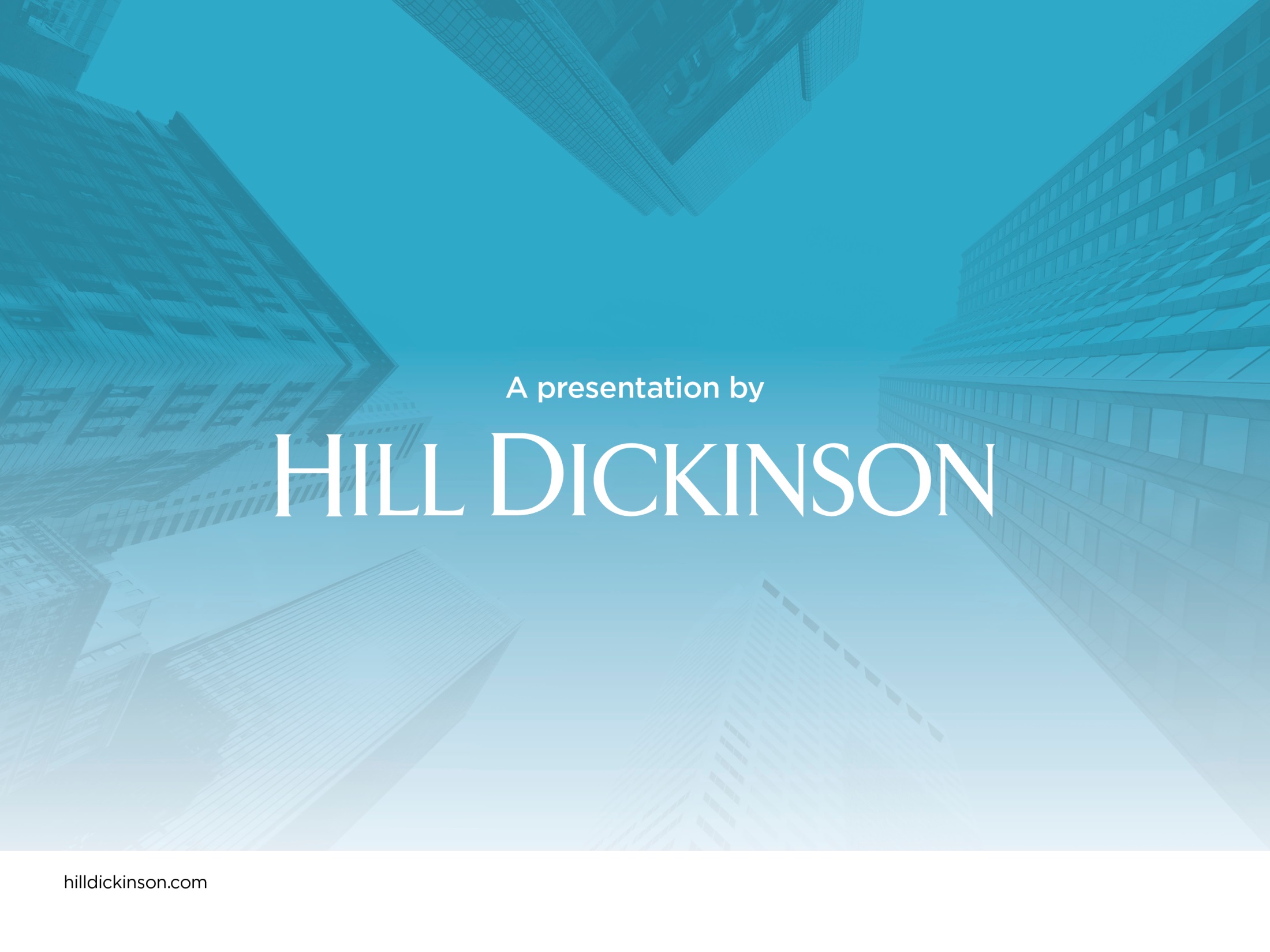 A presentation by
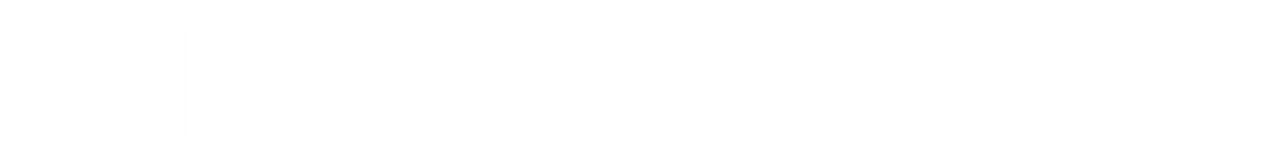